Projekty zaměřené 
na duševní zdraví dětí
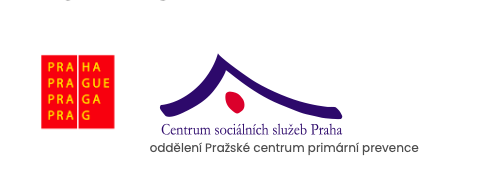 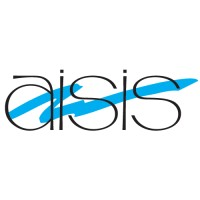 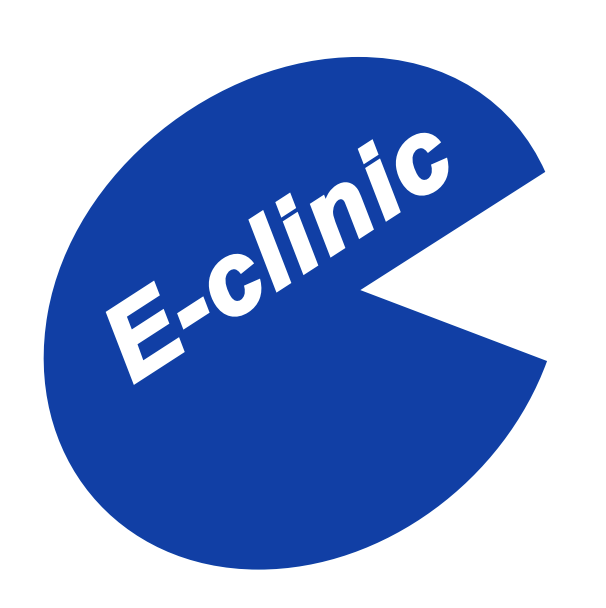 Centrum sociálních služeb Praha, odd. Pražské centrum primární prevence ve spolupráci s 1. LF UK, E-clinic, z.ú., Aisis, z.ú. a  další partneři
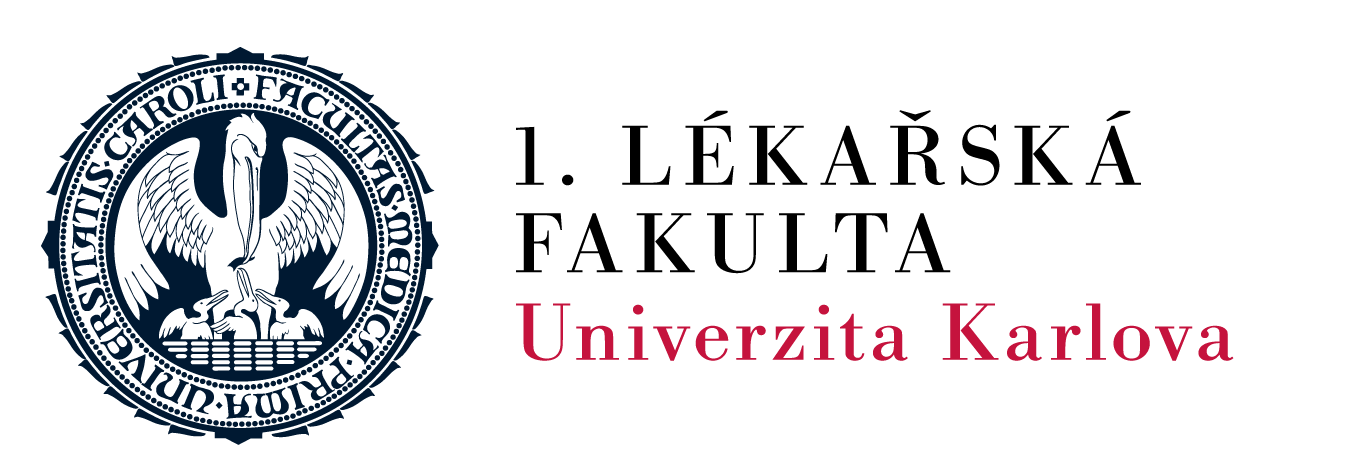 Metodiky pro pedagogické pracovníkyZipyho kamarádi pro práci s dětmi ve věku 5 - 7 let
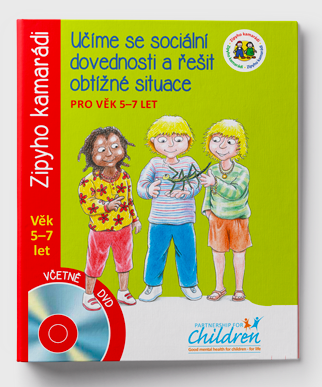 Jablíkovi kamarádi pro práci s dětmi ve věku 7 - 9 let
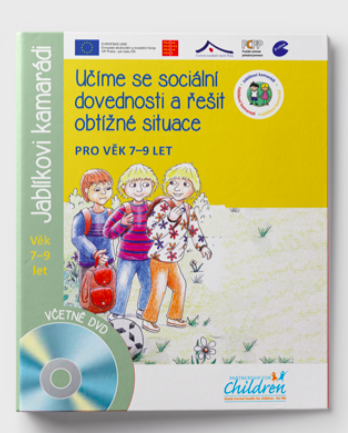 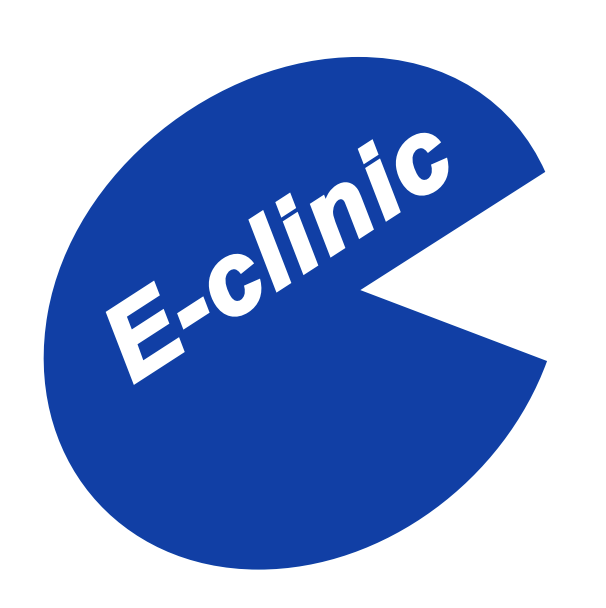 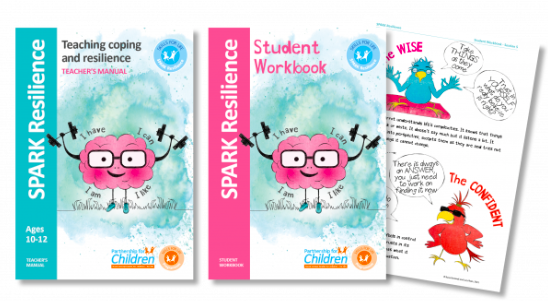 SPARK Resilience pro poradenské pracovníkypro práci s dětmi ve věku 10 – 15 letskupiny 10 -15 dětí10 lekcí2009: autorky Boniwell, Ryan. 2021: adaptováno Partnership for Children
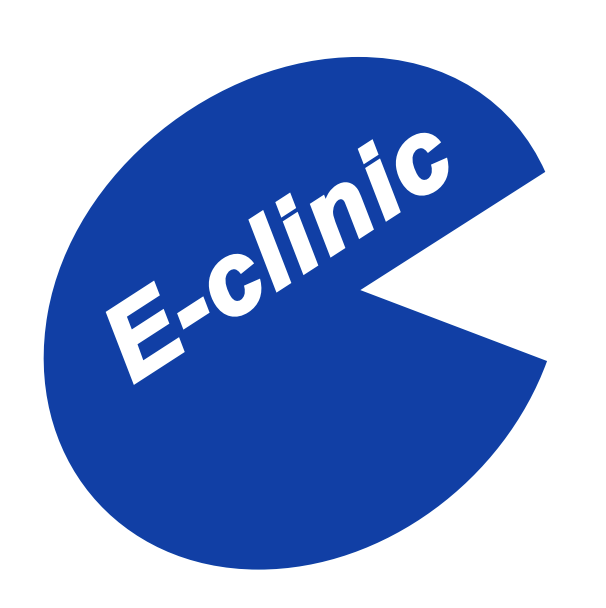 ChildTalks+  - preventivní a edukativní program
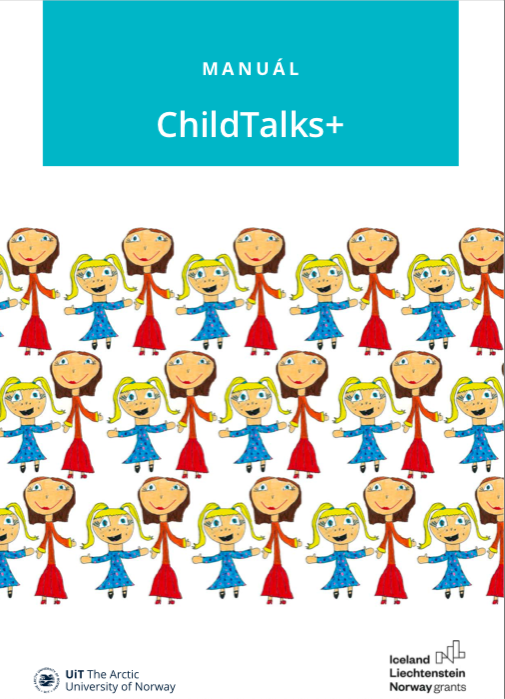 Program pro rodiny, kde jeden nebo oba rodiče trpí duševním onemocněním (a/nebo závislostí na návykových látkách).
Dětem program pomůže pochopit, co se s rodiči děje.
Rodičům usnadní s dětmi o svém onemocnění mluvit a získají doporučení na návaznou pomoc .
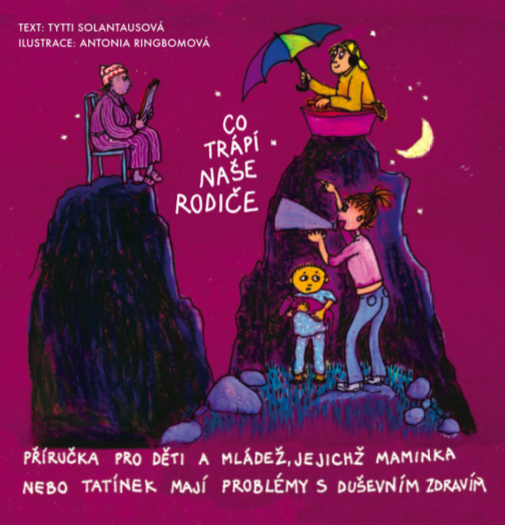 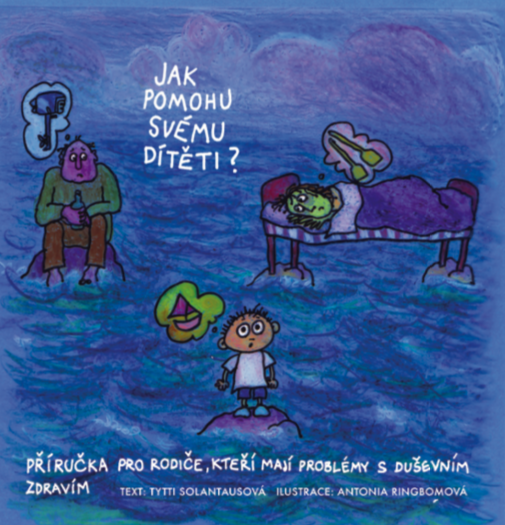 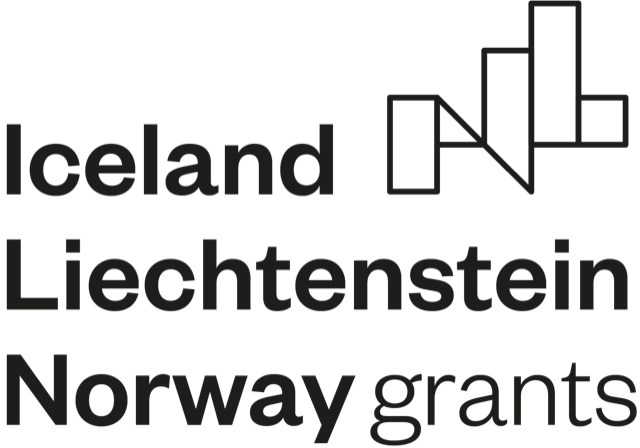 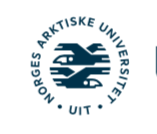 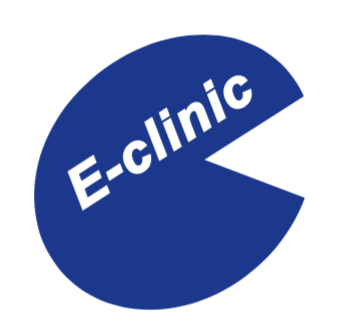 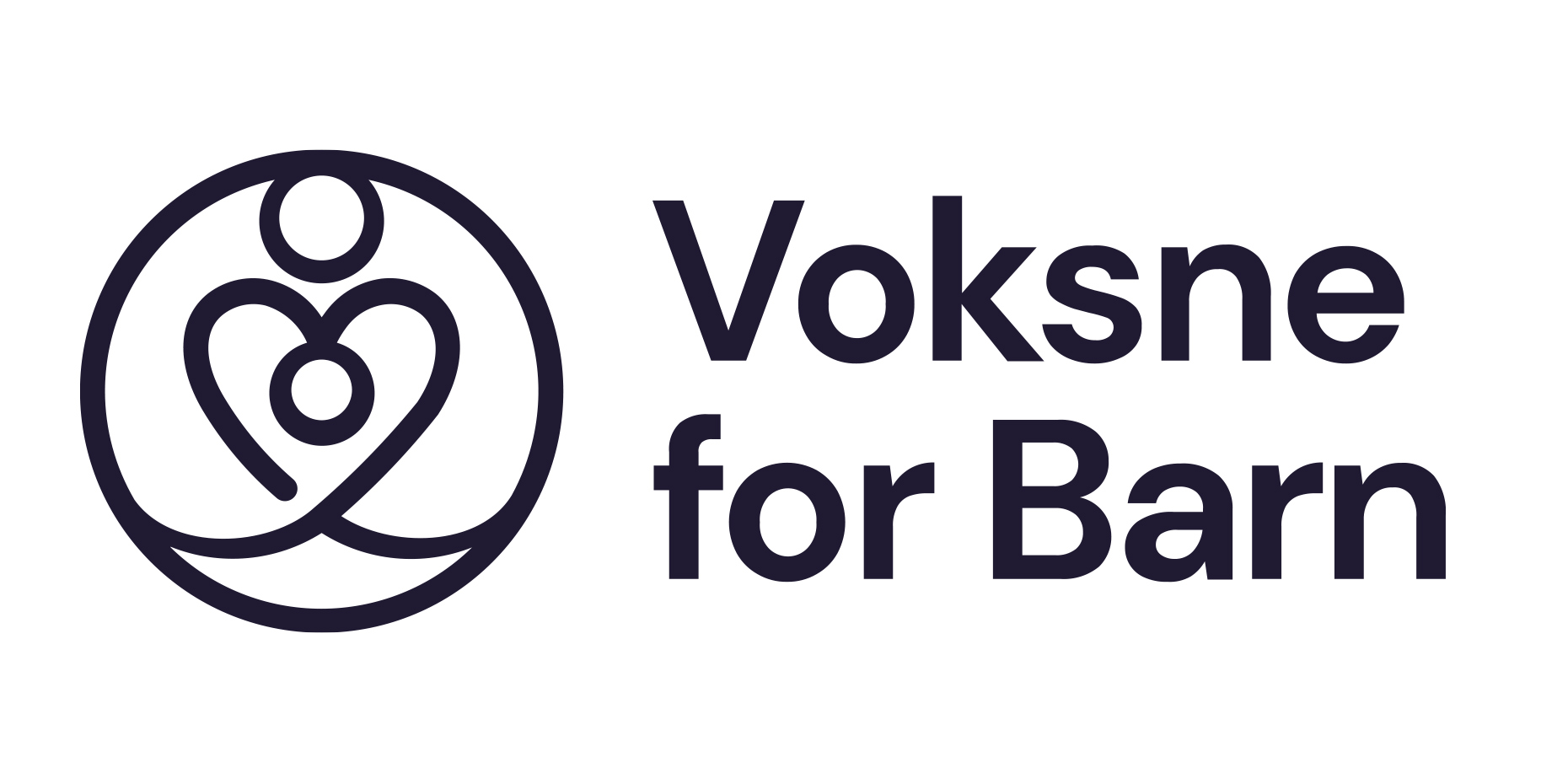 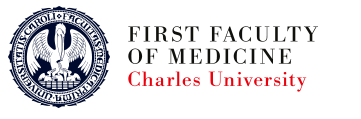 Program aART
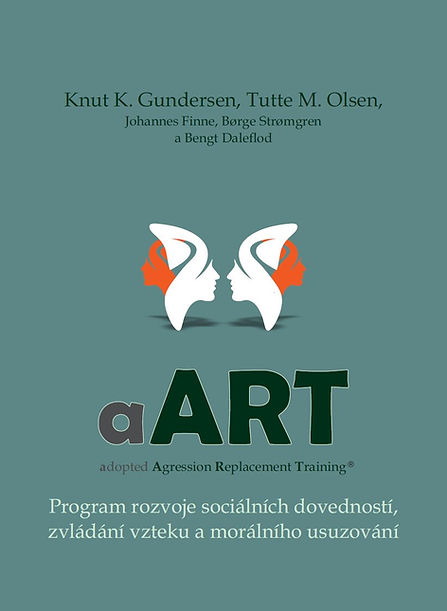 Kognitivně - behaviorální intervence zaměřená na rozvoj sociální kompetence u dětí a dospívajích. Skupina až osmi dětí je vedena dvojicí zaškolených lektorů.
Jedná se o multimodální program, který má tři složky:
1) Nácvik sociálních dovedností (10 hodinových lekcí)
2) Nácvik zvládání vzteku (10 hodinových lekcí)  
3) Nácvik morálního uvažování (10 hodinových lekcí)
Výsledky ukazují snížení agresivního chování, zlepšení vztahů i zlepšení akademické úspěšnosti frekventatů
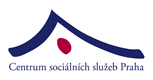 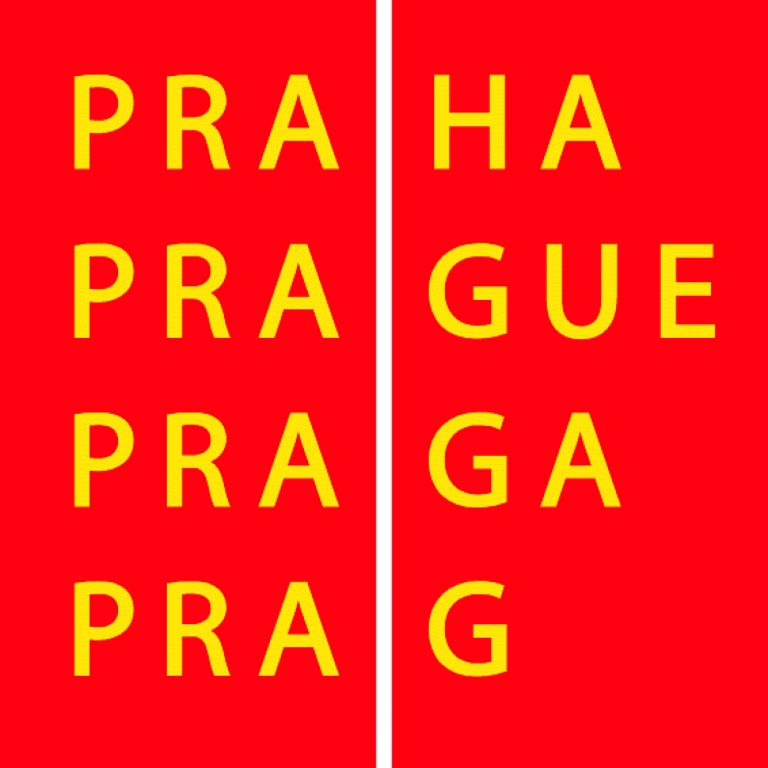 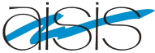 Děkujeme za pozornost
www.prevence-praha.cz
- vše o prevenci v Praze na jednom místě

pcpp@csspraha.cz
Jan Žufníček
Centrum sociálních služeb Praha
Vedoucí Pražského centra primární prevence
jan.zufnicek@csspraha.cz


Roman Petrenko
sociolog
Jana.gricova@csspraha.cz